Празвінеў … вясёлы,Мы ўрок пачаць … .… будзем працавать,Дружна … здабывать
званок
Празвінеў                вясёлы,Мы ўрок пачаць                . будзем працавать,Дружна            здабывать.
гатовы
Добра
веды
З неба падалі сняжынкі на замёрзлыя палі .
З неба падалі сняжынкі на замёрзлыя палі!
З неба падалі сняжынкі на замёрзлыя палі?
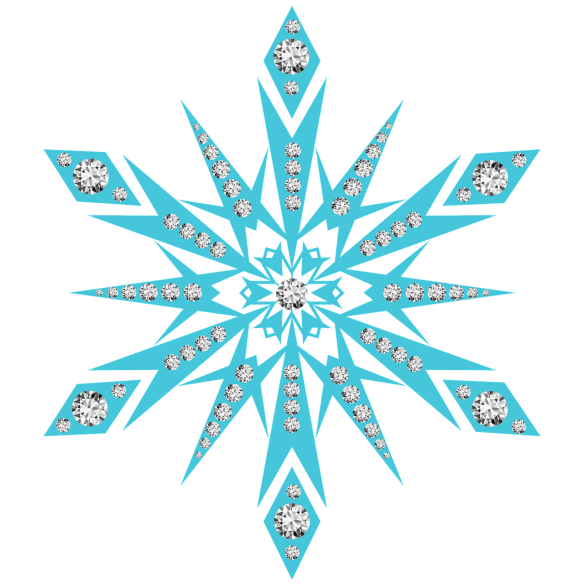 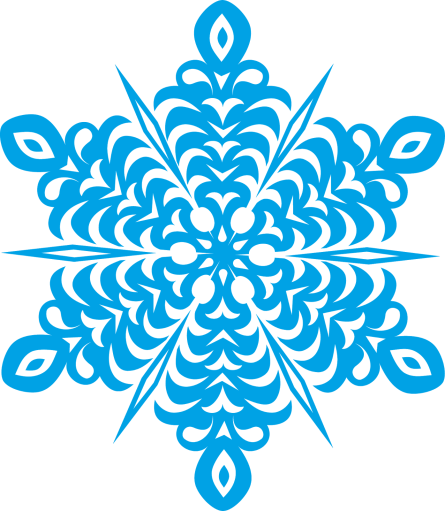 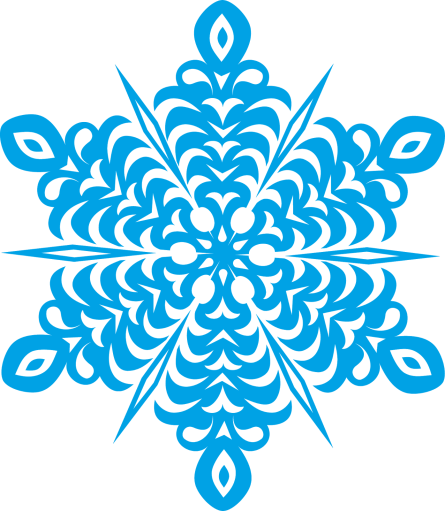 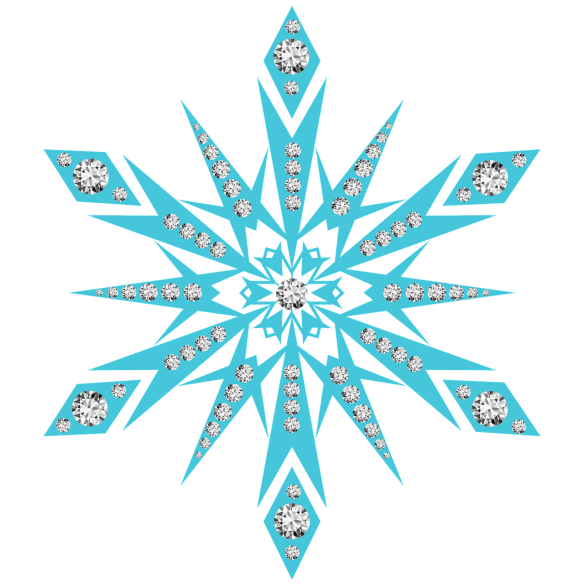 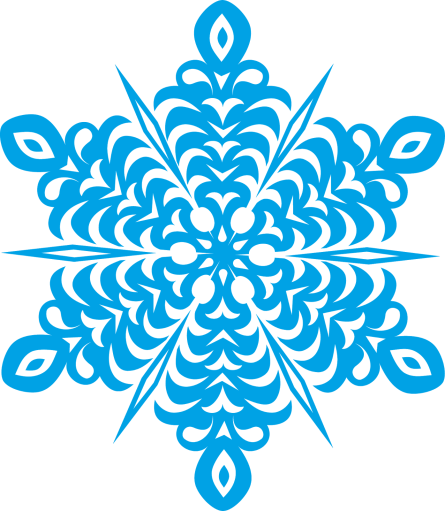 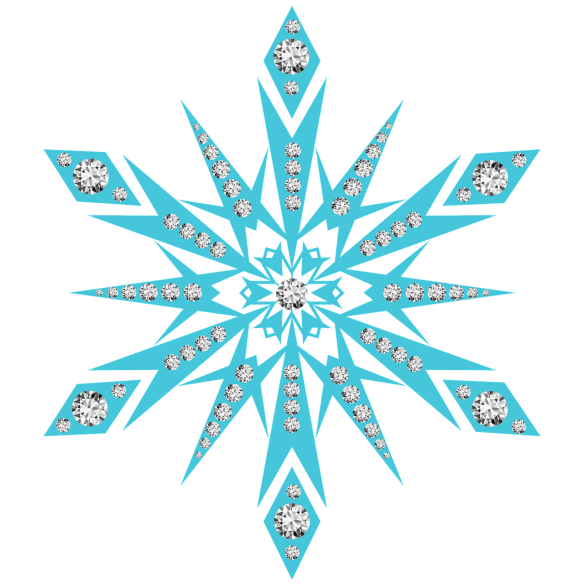 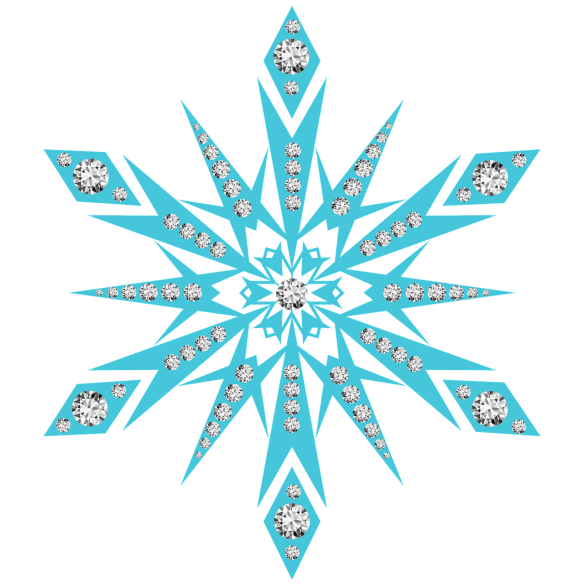 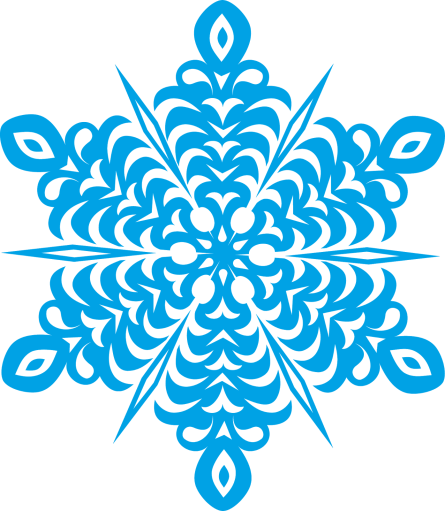 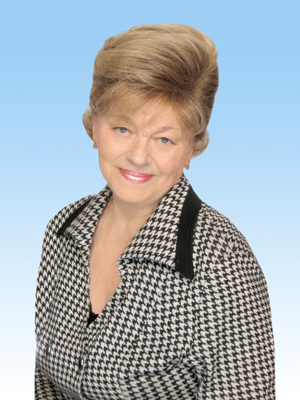 Яніна Жабко -      беларуская пісьменніца. Піша вершы, загадкі, прымаўкі  і нават песні для дзяцей.
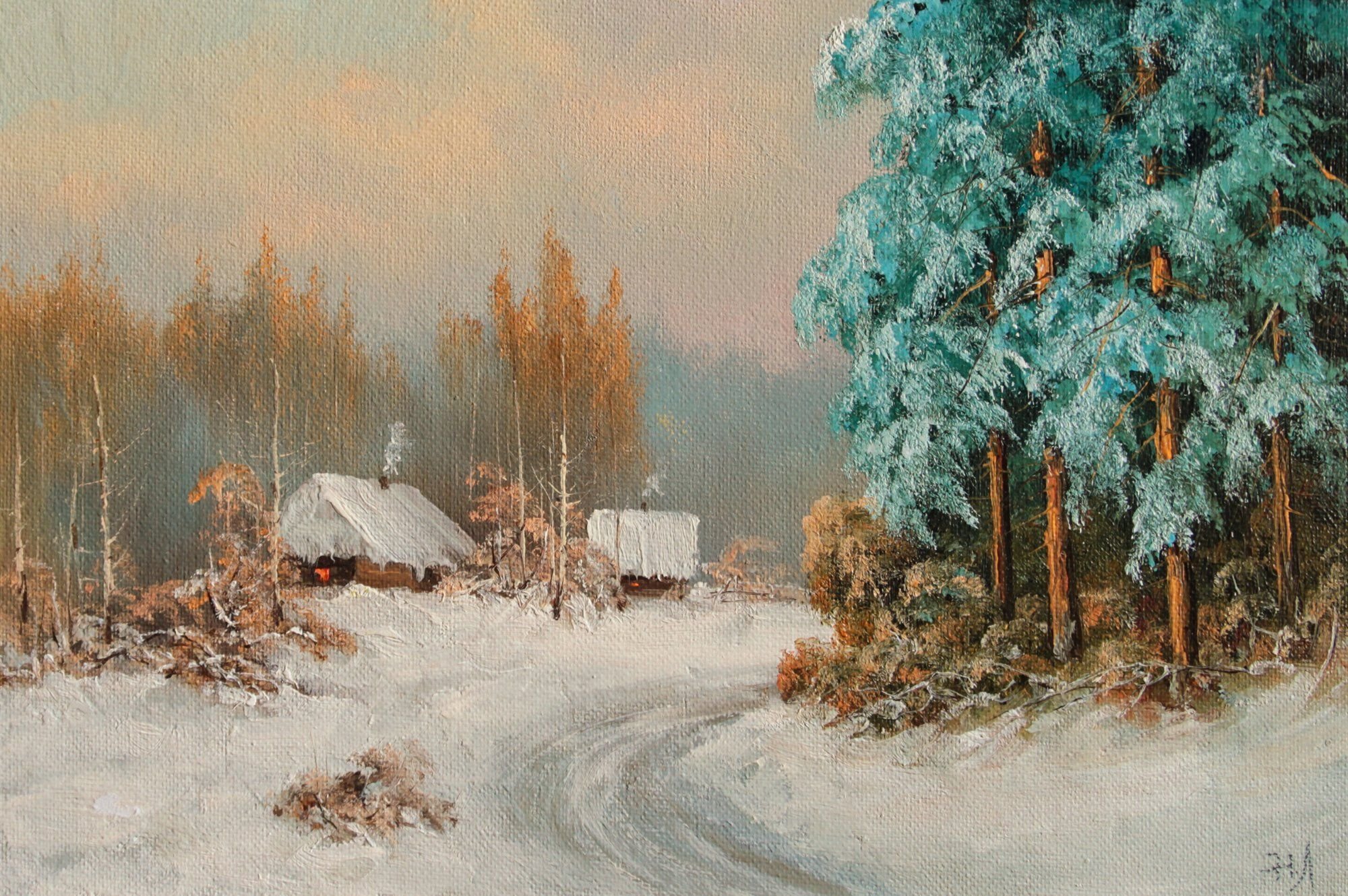 3
Павел Масленікаў «Зіма»
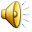 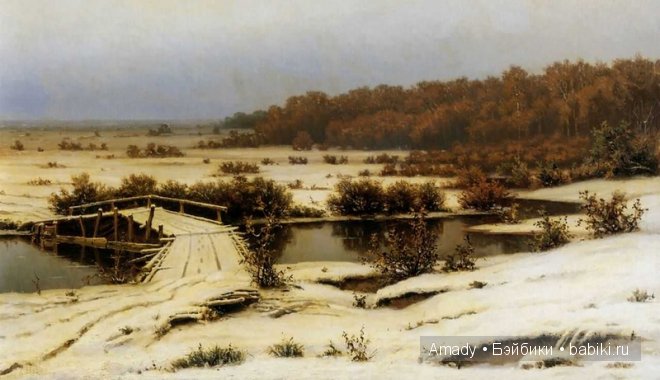 Яўген Волкаў  «Ранні снег»
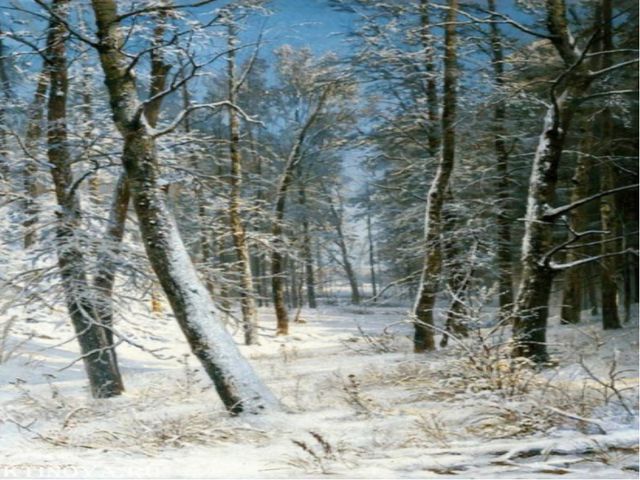 Іван Шышкін «Зіма ў лесе»
(больше)  

павольна ,марудна (медленно)

страха (крыша)

 агароджа,тын, штакетнік, частакол(забор)

размаўляем (разговариваем)

уверсе (вверху)
паволіболейплотдахугары гамонім
Пакружыццаапушчуся
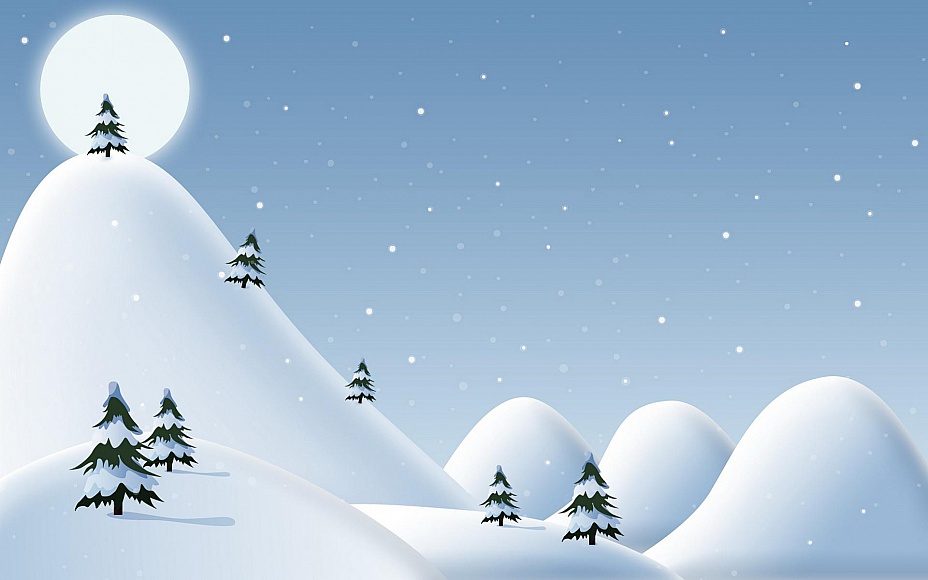 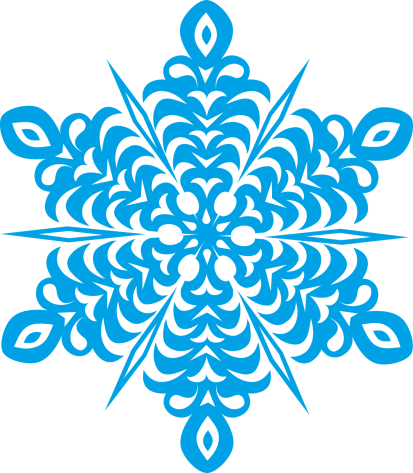 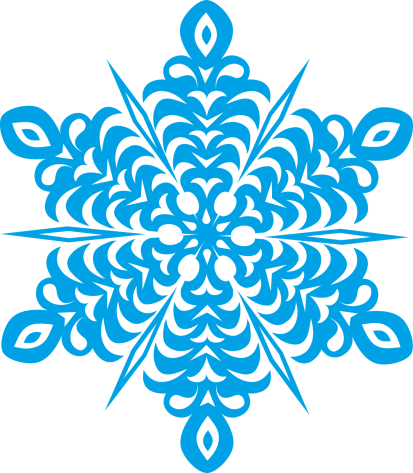 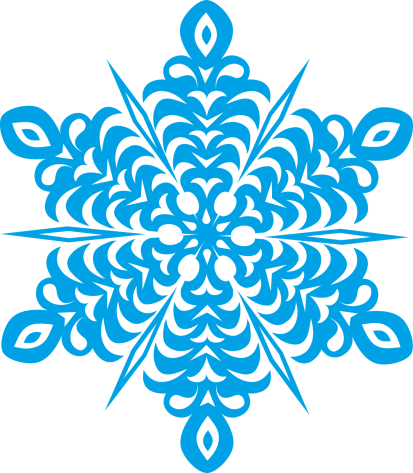 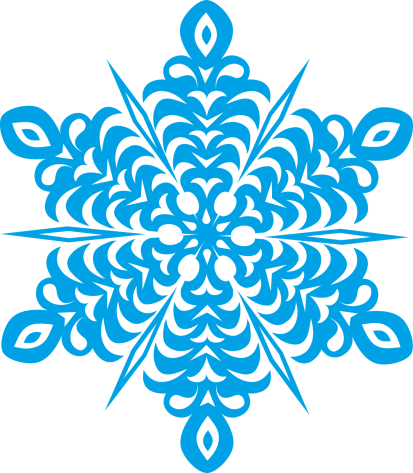 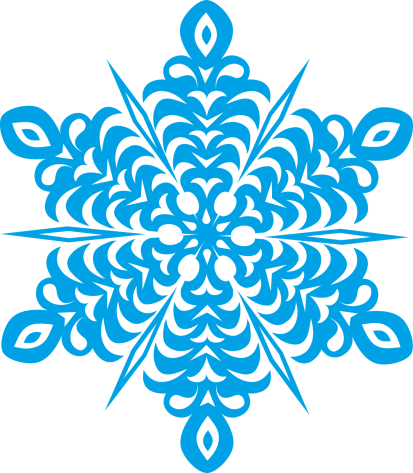 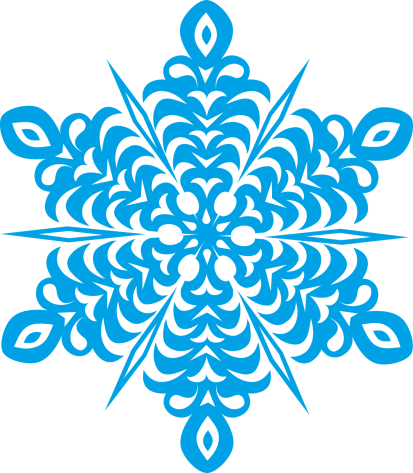 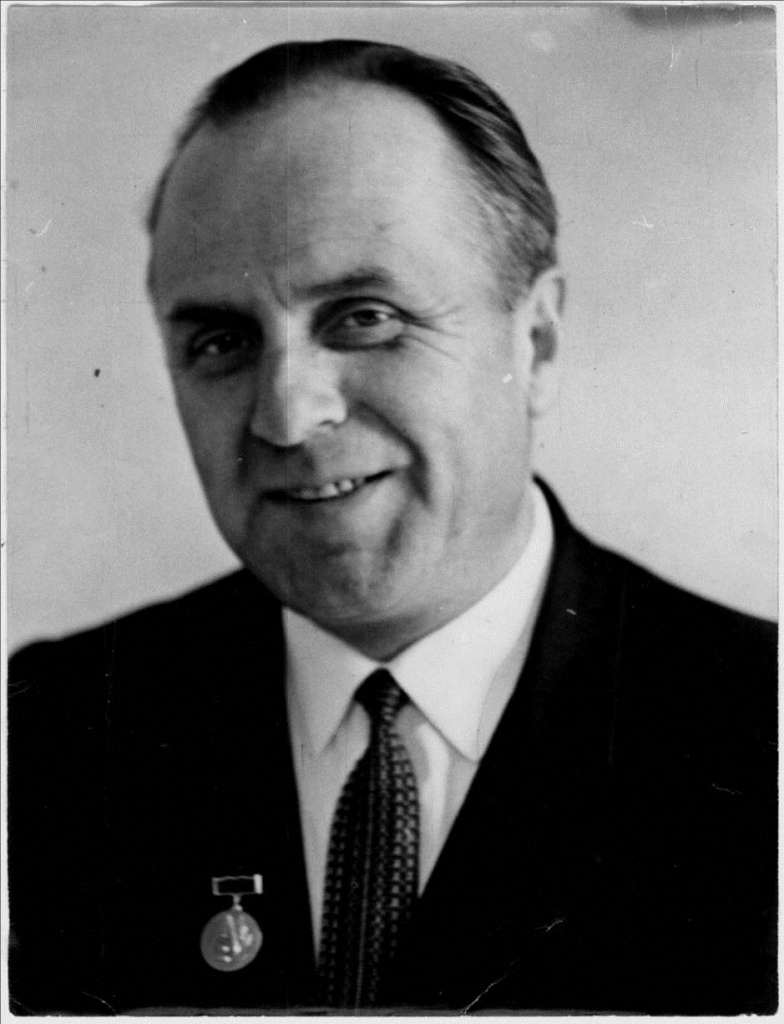 Васіль Хомчанка
одеяло

чердак

простор

шерсть

хорошо укутан,закрыт
коўдрагарышчараздоллепоўсцьдобра ўкрыты
Дзе зімуюць жывелы?
Мядзведзь
у бярлозе 
у нары
у кучы лісця
Мышка
у бярлозе 
у нары
у кучы лісця
Вожык
у бярлозе 
у нары
у кучы лісця
Сення я даведаўся на ўроку …Было цяжка …Я навучыўся …Я змог …
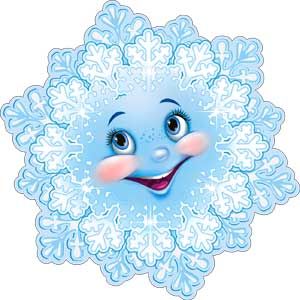 Дзякуй!